SKRIVEFAGET
Modul 3: Argumentation
Lektion 5: Fra sætning til tekst
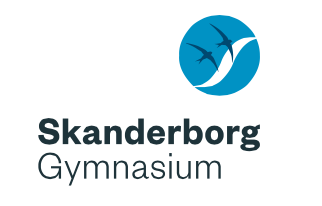 Eksempel: Et argumenterende udsagn
Fra sidste gang har vi nedenstående udsagn, hvor alle elementer i den udvidede argumentationsmodel er eksplicitte:

”Mænd er uden tvivl klogere end kvinder – her taler vi selvfølgelig om et gennemsnit – da der er flest mænd i topstillinger. Det kræver klogskab at besidde en topstilling, viser forskning fra udlandet.”
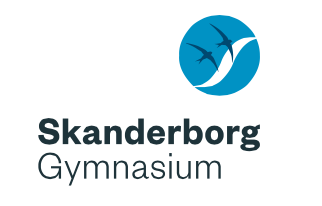 Eksempel: Et argumenterende udsagn
Eksemplet er ikke et ideal for, hvordan man bør skrive argumenterende tekster
Når man koncentrerer alle elementer i ét afsnit, bliver det dels tungt, men samtidig overfladisk.
I stedet bør de forskellige elementer foldes ud i hver sit afsnit.
Så bliver udsagnet både grundigere begrundet og samtidig mere nuanceret.
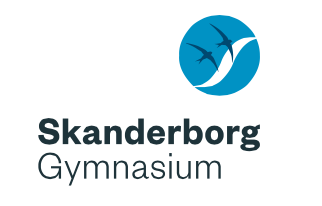 Argumentmodellen som mindmap
Ofte vil en argumenterende tekst tage udgangspunkt i en eller flere relativt simple påstande, fx denne: ”Kvinder er bedre politikere end mænd”.
Målet er, at vi gerne vil skrive en tekst i flere afsnit, som argumenterer grundigt og nuanceret for denne påstand.
Til at udvikle argumentationen kan man bruge den udvidede argumentationsmodel som mindmap
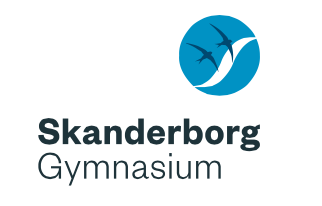 Styrkemarkør
Belæg
Påstand
Gendrivelse
Hjemmel
Rygdækning
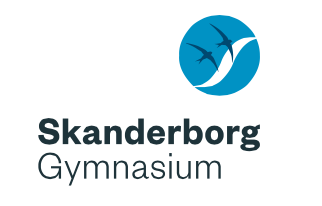 Styrkemarkør
Belæg
P: Kvinder er bedre politikere end mænd
Gendrivelse
Hjemmel
Rygdækning
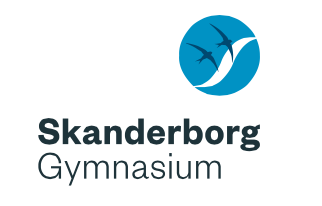 Styrkemarkør
B: Kvinder taler et mere dagligdags sprog end mænd
P: Kvinder er bedre politikere end mænd
Gendrivelse
Hjemmel
Rygdækning
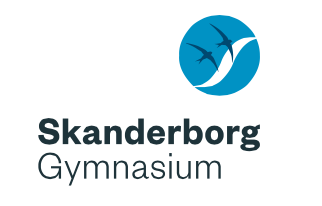 S: Skal jeg tage forbehold til påstanden? … alt andet lige/som regel/ofte …
B: Kvinder taler et mere dagligdags sprog end mænd
P: Kvinder er bedre politikere end mænd
Gendrivelse
Hjemmel
Rygdækning
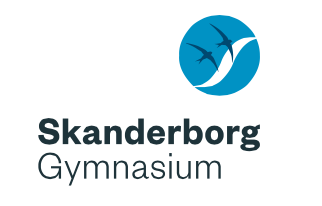 S: Skal jeg tage forbehold til påstanden? … alt andet lige/som regel/ofte …
B: Kvinder taler et mere dagligdags sprog end mænd
P: Kvinder er bedre politikere end mænd
Gendrivelse
H: Dagligdags sprog er en fordel for politikere
Rygdækning
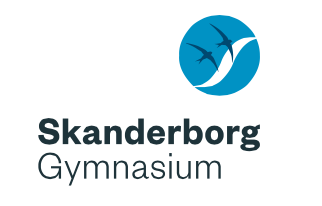 S: Skal jeg tage forbehold til påstanden? … alt andet lige/som regel/ofte …
B: Kvinder taler et mere dagligdags sprog end mænd
P: Kvinder er bedre politikere end mænd
Gendrivelse
H: Dagligdags sprog er en fordel for politikere
R: Hvori består fordelen i hjemmelen egentlig? Et dagligdags sprog fremmer demokratiet. Politik skal kunne forstås af almindelige borgere uden særlige faglige forudsætninger. Undersøgelser viser at politikere med et dagligdags sprog er store stemmeslugere.
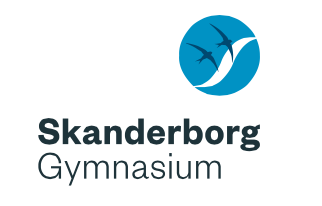 S: Skal jeg tage forbehold til påstanden? … alt andet lige/som regel/ofte …
B: Kvinder taler et mere dagligdags sprog end mænd
P: Kvinder er bedre politikere end mænd
G: Hvad kunne indvendes her? Politikeres evner afhænger selvfølgelig også af andre ting, bl.a. viden om politiske forhold, beslutningskraft, samarbejdsvilje. Måske er der også noget farligt ved et dagligdags sprog. Det kan forenkle komplicerede sager. Nogle vælgere foretrækker måske politikere, der taler et indviklet ekspertsprog.
H: Dagligdags sprog er en fordel for politikere
R: Hvori består fordelen i hjemmelen egentlig? Et dagligdags sprog fremmer demokratiet. Politik skal kunne forstås af almindelige borgere uden særlige faglige forudsætninger. Undersøgelser viser at politikere med et dagligdags sprog er store stemmeslugere.
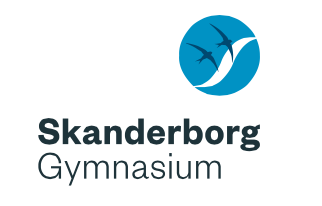 S: Skal jeg tage forbehold til påstanden? … alt andet lige/som regel/ofte …
B: Kvinder taler et mere dagligdags sprog end mænd
P: Kvinder er bedre politikere end mænd
G: Hvad kunne indvendes her? Politikeres evner afhænger selvfølgelig også af andre ting, bl.a. viden om politiske forhold, beslutningskraft, samarbejdsvilje. Måske er der også noget farligt ved et dagligdags sprog. Det kan forenkle komplicerede sager. Nogle vælgere foretrækker måske politikere, der taler et indviklet ekspertsprog.
UB1: Kan jeg underbygge det? Give eksempler på kvindelige politikere, der taler meget dagligdags, fx Pia Kjærsgaard eller Johanne Schmidt-Nielsen.
H: Dagligdags sprog er en fordel for politikere
R: Hvori består fordelen i hjemmelen egentlig? Et dagligdags sprog fremmer demokratiet. Politik skal kunne forstås af almindelige borgere uden særlige faglige forudsætninger. Undersøgelser viser at politikere med et dagligdags sprog er store stemmeslugere.
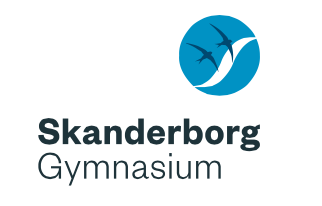 S: Skal jeg tage forbehold til påstanden? … alt andet lige/som regel/ofte …
B: Kvinder taler et mere dagligdags sprog end mænd
P: Kvinder er bedre politikere end mænd
G: Hvad kunne indvendes her? Politikeres evner afhænger selvfølgelig også af andre ting, bl.a. viden om politiske forhold, beslutningskraft, samarbejdsvilje. Måske er der også noget farligt ved et dagligdags sprog. Det kan forenkle komplicerede sager. Nogle vælgere foretrækker måske politikere, der taler et indviklet ekspertsprog.
UB2: Dokumen-tation i form af analyse, der viser, hvad der er det dagligdags ved det kvindelige sprog. Fx undersøgelser, der viser sammenhængen mellem sprog og køn
UB1: Kan jeg underbygge det? Give eksempler på kvindelige politikere, der taler meget dagligdags, fx Pia Kjærsgaard eller Johanne Schmidt-Nielsen.
H: Dagligdags sprog er en fordel for politikere
R: Hvori består fordelen i hjemmelen egentlig? Et dagligdags sprog fremmer demokratiet. Politik skal kunne forstås af almindelige borgere uden særlige faglige forudsætninger. Undersøgelser viser at politikere med et dagligdags sprog er store stemmeslugere.
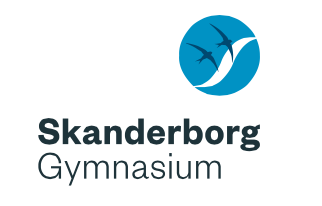 Gendrivelse af belæg: Hvad kunne man indvende mod det? Nogle mandlige politikere taler også i et meget dagligdags sprog, og der er også mange kvindelige, der bestemt ikke gør det.
S: Skal jeg tage forbehold til påstanden? … alt andet lige/som regel/ofte …
B: Kvinder taler et mere dagligdags sprog end mænd
P: Kvinder er bedre politikere end mænd
G: Hvad kunne indvendes her? Politikeres evner afhænger selvfølgelig også af andre ting, bl.a. viden om politiske forhold, beslutningskraft, samarbejdsvilje. Måske er der også noget farligt ved et dagligdags sprog. Det kan forenkle komplicerede sager. Nogle vælgere foretrækker måske politikere, der taler et indviklet ekspertsprog.
UB2: Dokumen-tation i form af analyse, der viser, hvad der er det dagligdags ved det kvindelige sprog. Fx undersøgelser, der viser sammenhængen mellem sprog og køn
UB1: Kan jeg underbygge det? Give eksempler på kvindelige politikere, der taler meget dagligdags, fx Pia Kjærsgaard eller Johanne Schmidt-Nielsen.
H: Dagligdags sprog er en fordel for politikere
R: Hvori består fordelen i hjemmelen egentlig? Et dagligdags sprog fremmer demokratiet. Politik skal kunne forstås af almindelige borgere uden særlige faglige forudsætninger. Undersøgelser viser at politikere med et dagligdags sprog er store stemmeslugere.
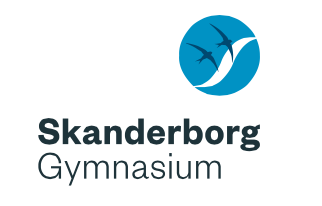 Øvelse 1: Argumentmodellen som mindmap
Du skal i gang med at skrive et læserbrev, hvori du argumenterer for, at gruppeeksamen er en god idé i gymnasiet.
I første omgang skal du bruge den udvidede argumentationsmodel til at udvikle dine argumenter
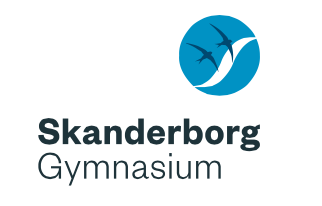 Gendrivelse af belæg: Hvad kunne man indvende mod det? Nogle mandlige politikere taler også i et meget dagligdags sprog, og der er også mange kvindelige, der bestemt ikke gør det.
S: Skal jeg tage forbehold til påstanden? … alt andet lige/som regel/ofte …
B: Kvinder taler et mere dagligdags sprog end mænd
P: Kvinder er bedre politikere end mænd
G: Hvad kunne indvendes her? Politikeres evner afhænger selvfølgelig også af andre ting, bl.a. viden om politiske forhold, beslutningskraft, samarbejdsvilje. Måske er der også noget farligt ved et dagligdags sprog. Det kan forenkle komplicerede sager. Nogle vælgere foretrækker måske politikere, der taler et indviklet ekspertsprog.
UB2: Dokumen-tation i form af analyse, der viser, hvad der er det dagligdags ved det kvindelige sprog. Fx undersøgelser, der viser sammenhængen mellem sprog og køn
UB1: Kan jeg underbygge det? Give eksempler på kvindelige politikere, der taler meget dagligdags, fx Pia Kjærsgaard eller Johanne Schmidt-Nielsen.
H: Dagligdags sprog er en fordel for politikere
R: Hvori består fordelen i hjemmelen egentlig? Et dagligdags sprog fremmer demokratiet. Politik skal kunne forstås af almindelige borgere uden særlige faglige forudsætninger. Undersøgelser viser at politikere med et dagligdags sprog er store stemmeslugere.
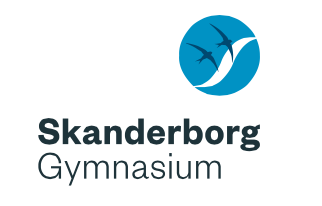 Fra mindmap til disposition
Disposition drejer sig om prioritering og rækkefølge: Hvad skal med? Og hvilken rækkefølge?
Det kan gøres på flere forskellige måder. Det afgørende er, at der er en logik i tankegangen.
Rækkefølgen fra før er et eksempel på en logik i tankegangen
Præsentation af påstand og overordnet belæg (inkl. styrkemarkør)
Diskussion af hjemmel (herunder rygdækning og gendrivelse)
Diskussion af det overordnede belæg i form af underordnede belæg og gendrivelse af belæg
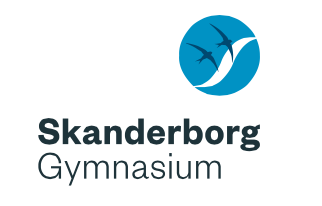 Disposition
Disposition
Disposition
Disposition
Disposition
Disposition
Disposition
Disposition
Øvelse 2: Fra mindmap til disposition
Tag udgangspunkt i dit mindmap fra øvelse 1
Beslut, hvad der skal med og i hvilken rækkefølge – dvs. lav en disposition
Skriv emnesætninger til hvert afsnit
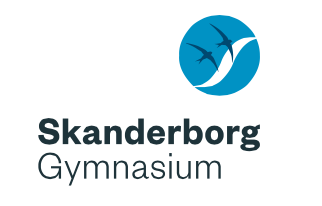 Fra disposition til tekst
Når dispositionen skal realiseres som færdig tekst, skal du bruge værktøjerne fra forløbet om Tekstsammenhæng:
Emnesætningerne skal uddybes og begrundes med inddragelse af nøgleord og argumentmarkører
Sætningskoblinger skal skabe sammenhæng mellem dine sætninger og afsnit
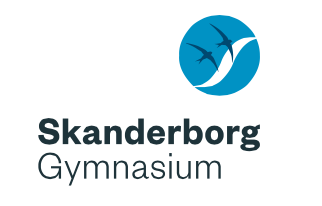 Øvelse 3: Skriv et læserbrev
Med udgangspunkt i din disposition og dine emnesætninger, skal du skrive et læserbrev, hvori du argumenterer for, at gruppeeksamen er en god idé i gymnasiet
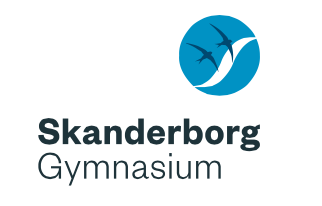